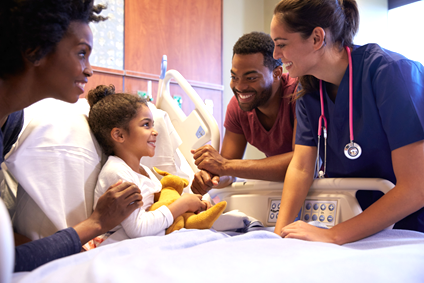 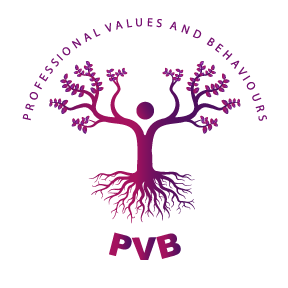 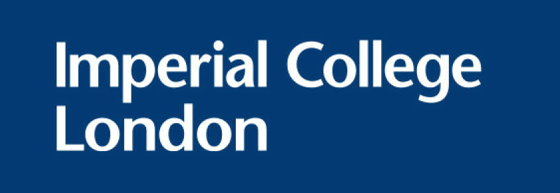 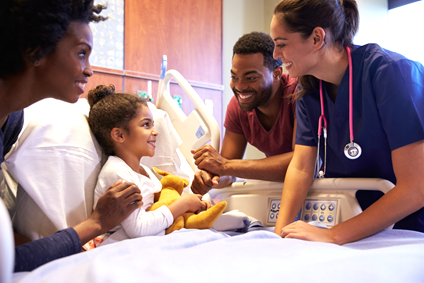 Language Matters CSI assessment
March 2022
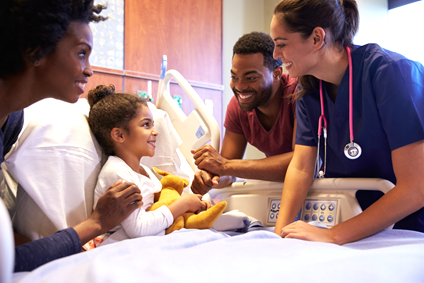 Student Name:
Student CID:
Preparatory Reading
You may find that these readings help you in your assessment:

NHS Language Matters guidancehttps://www.england.nhs.uk/wp-content/uploads/2018/06/language-matters.pdf
https://anniecoops.com/2017/06/28/languagematters/
https://www.sixuntilme.com/blog2/2011/09/25_years_with_diabetes_what_iv.html
Changing the Conversation video (at the bottom of the webpage)https://www.diabeteseducator.org/practice/educator-tools/app-resources/diabetes-language-paper
Instructions
Drawing on your work in the Language Matters Diabetes Forum on 14th January, your group will need to choose a specific target audience of medical students or health professionals  and create an infographic aimed at them to promote the use of language that builds confidence, trust and self-esteem and fosters a collaborative approach to self-care in relation to diabetes.
Your audience should be specified and can be medical students or a specific group of health professionals  e.g., doctors in training, GPs, school nurses etc.
Your poster should demonstrate engagement and reflection on the activities undertaken during the Language Matters Diabetes and the Quality Improvement workshops.
Also consider your use of visuals (both images and your style of infographic design) to engage your target audience.

Tasks:
Create your Language Matters infographic on page 3 in this document and copy it onto pages  4 & 5.
On page 4  annotate the infographic using the speech bubbles to demonstrate the key messages chosen 
and the thinking and rationale behind the choice of those specific messages for your target audience with reference to the learning from the workshop.
On page 5  annotate the infographic using the speech bubbles to demonstrate the barriers to reaching the target audience and how you have overcome these barriers in the design of your infographic demonstrating the thinking and rationale behind the barriers mentioned with reference to the learning from the workshop. You may also consider the challenges of being able to effect behavioural change thinking about motivation, the process of change and how these challenges may be met.



Please look at the marking proforma for this assessment which outlines how this infographic will be assessed
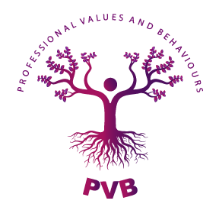 Infographic  – Post your completed Infographic here (you may choose to create this elsewhere and post it here with copies on pages 4 & 5)
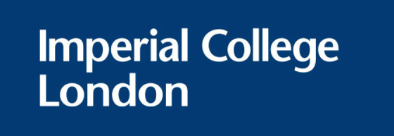 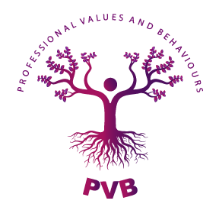 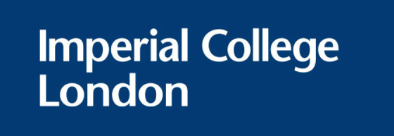 Infographic Annotations – Key MessagesUse the speech bubbles to annotate the infographic to explain the key messages that you have chosen and to explain your thinking and rationale as to why these messages were chosen to reach your target audience. Write as much text as you feel you need in the bubbles to articulate your justifications. Add more bubbles if you feel that you need them.
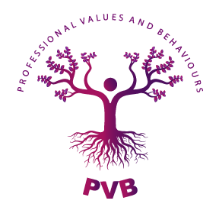 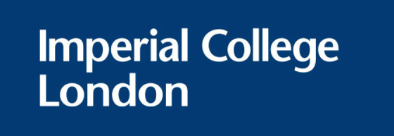 Infographic Annotations – Wording Used Use the speech bubbles to annotate the infographic to describe the barriers that you can identify in reaching your target audience and how your infographic has overcome these barriers to engage them in behavioural changes that result in more collaborative language and interactions with patients with diabetes.  Write as much text as you feel you need in the bubbles to articulate your justifications. Add more bubbles if you feel that you need them.
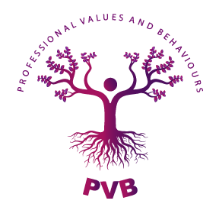